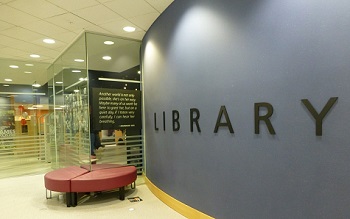 Library Resources & Services 
for MBA students
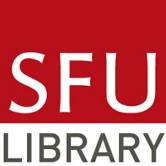 Mark Bodnar – mbodnar@sfu.ca
Agenda
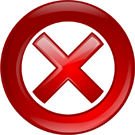 Details
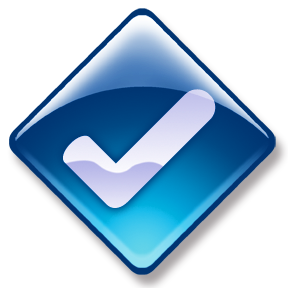 Potential
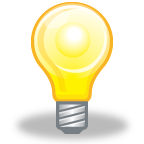 Advice
Your Business Librarian Team
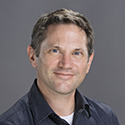 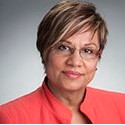 Moninder Lalli
Vancouver
Mark Bodnar
Burnaby + Surrey
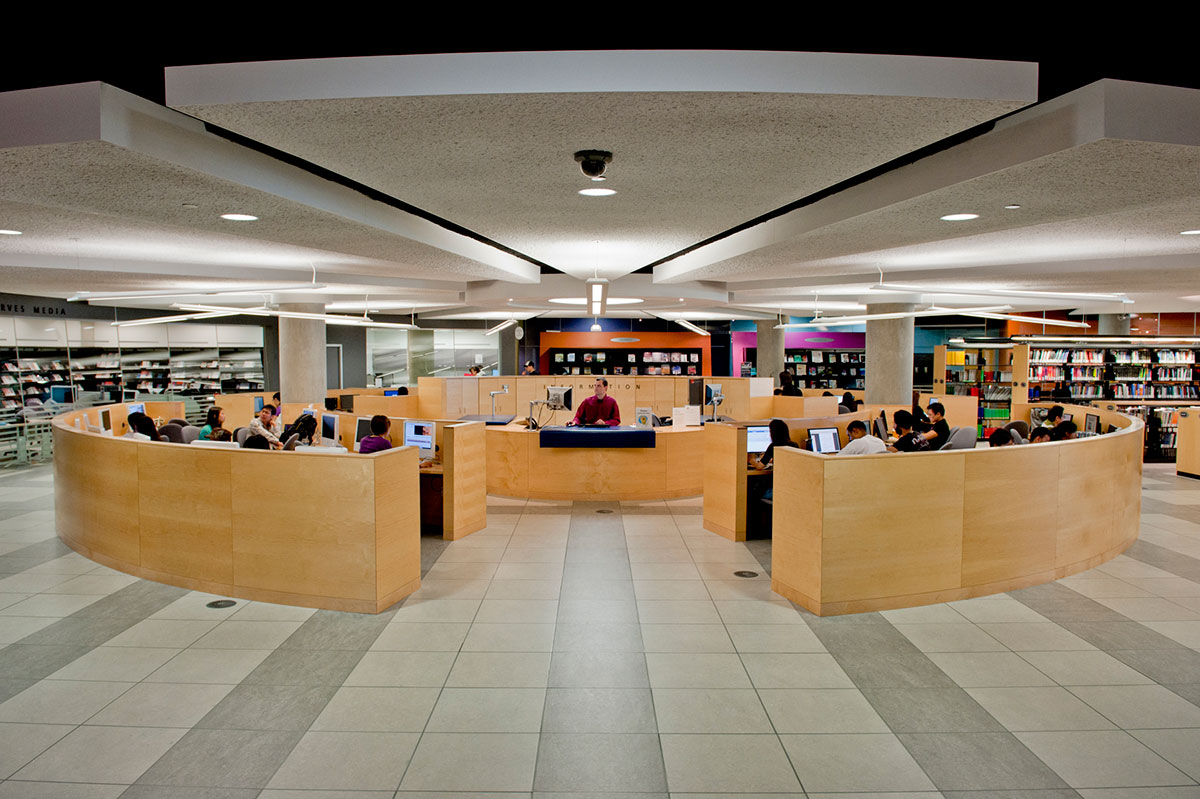 Fraser Library
Print/Online Collection and Intercampus Delivery
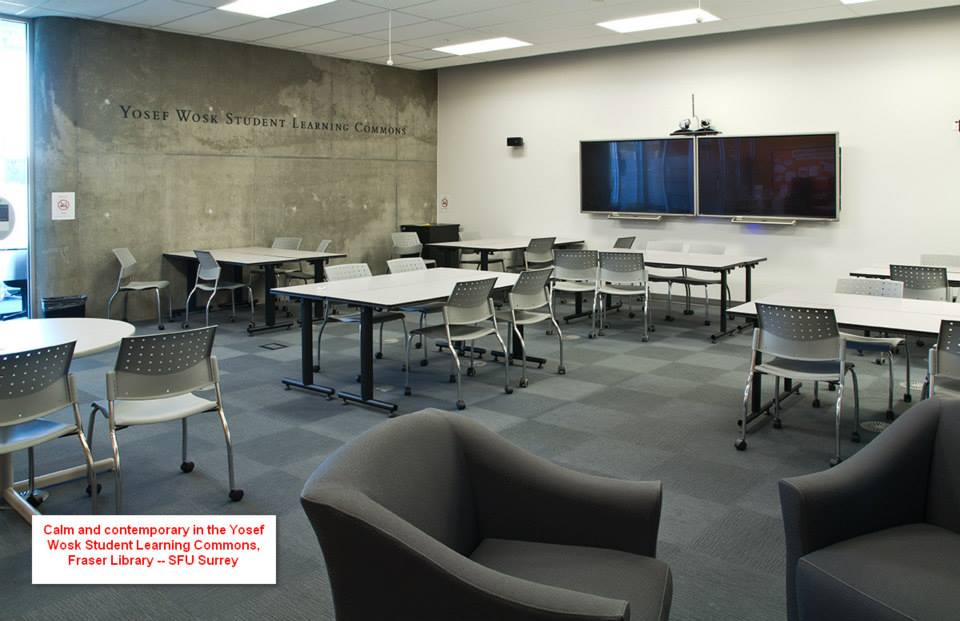 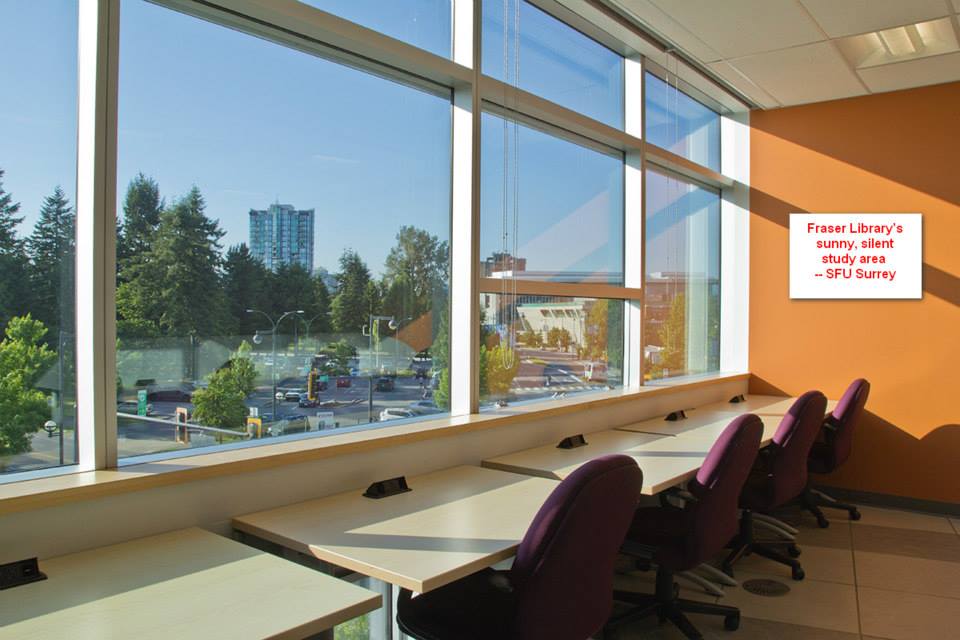 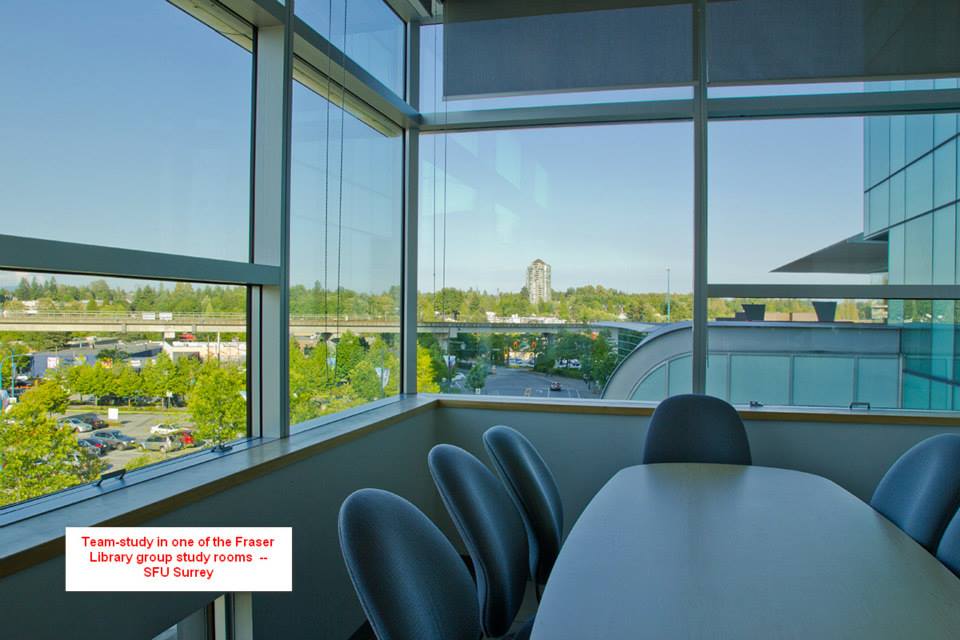 Fraser Library
Collaborative & 
Silent Study Spaces
Story #1
Carly Fryer
2014 PT-MBA Cohort member
“The assistance I received from SFU's librarians was professional and incredibly useful for all of my course projects. They helped access relevant, appropriate information that I would have never known was available. 

This helped me save time and effort in the research process for projects. I highly recommend meeting with an SFU librarian early on in your program to help you gain a competitive advantage in your research.”
Story #2
Help?!?
I’m researching the industry strategy for car repair shops in Vancouver.
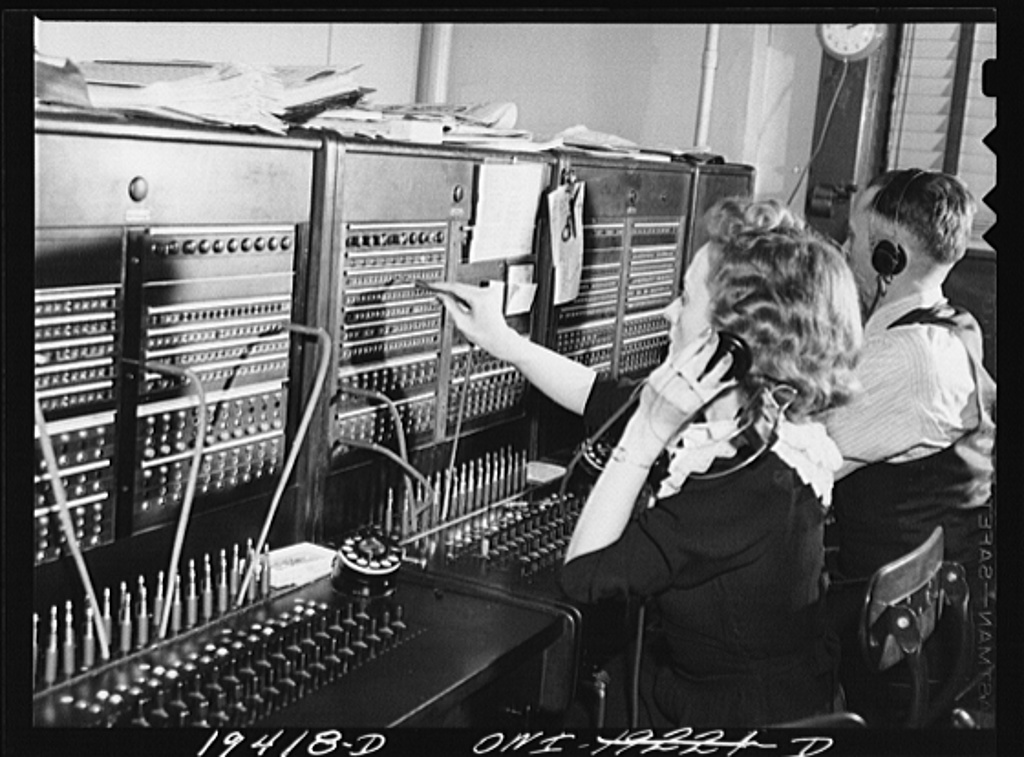 Contact the library
[Speaker Notes: https://www.flickr.com/photos/dcwalkabout/6891314429]
Contact the library
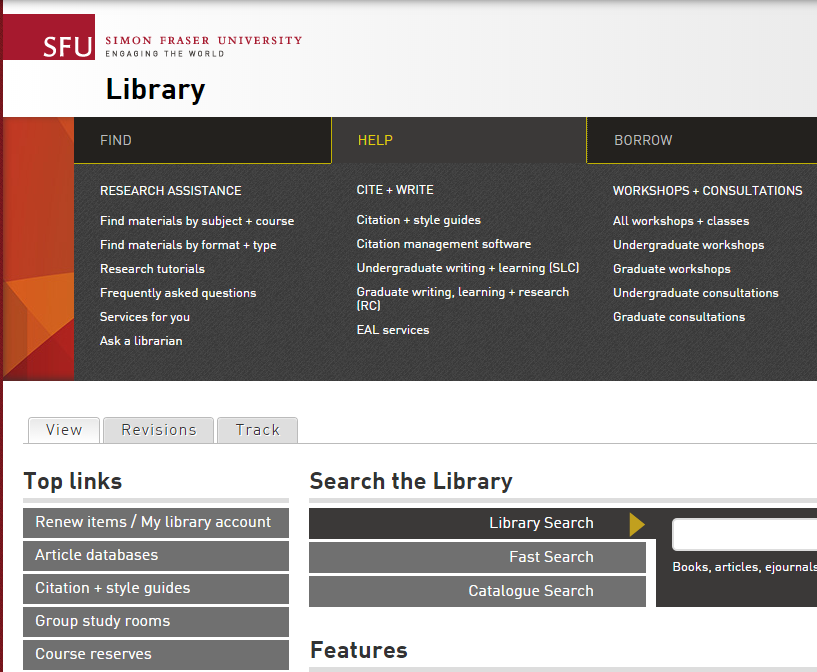 “Ask a Librarian” link
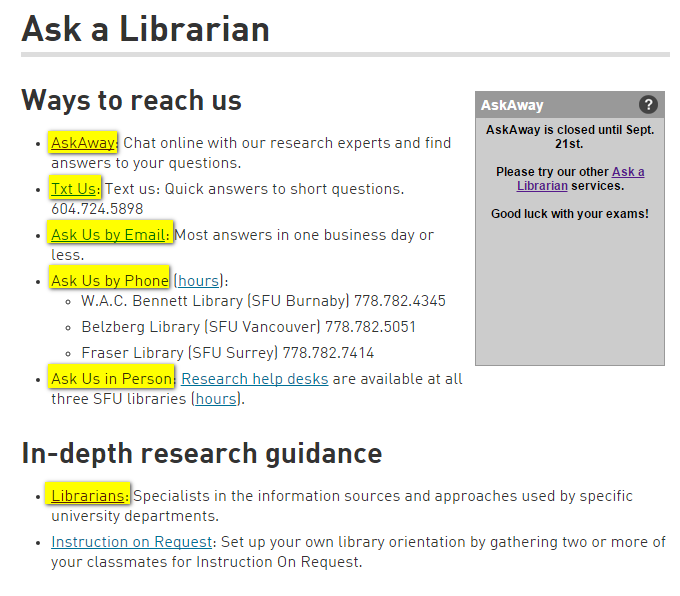 Chat, Phone, Email, Text, In-person…
First…
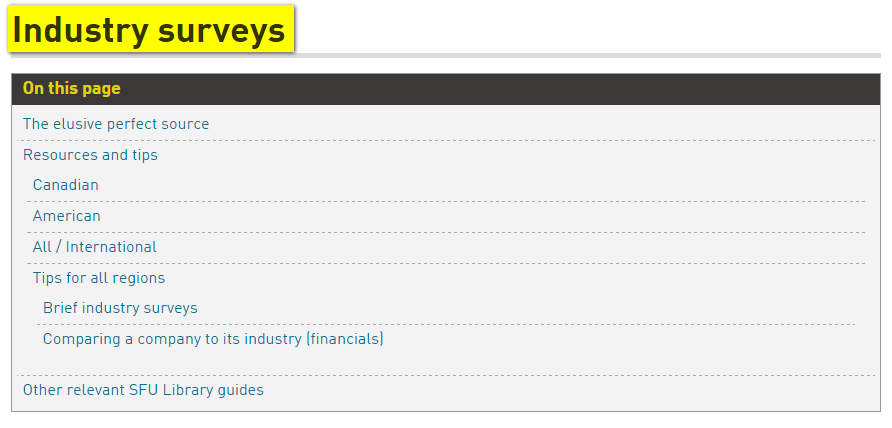 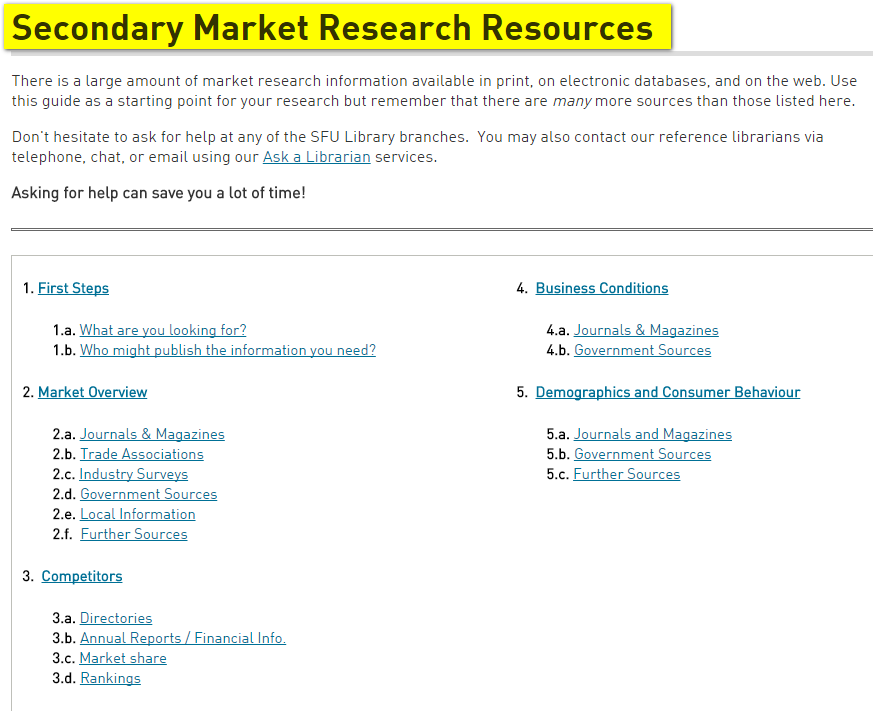 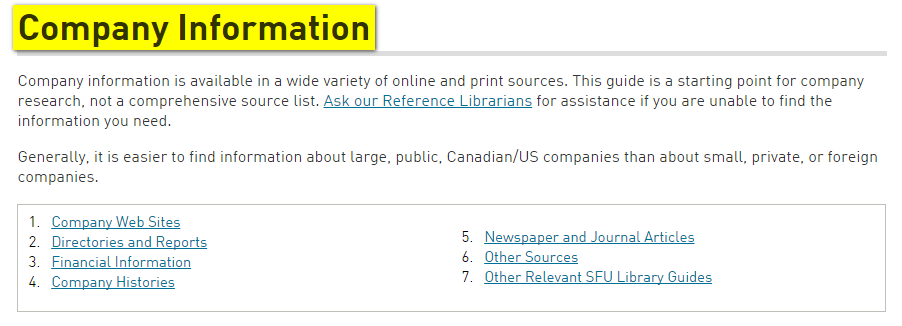 Discussion
Brainstorming specific needs/questions
Discussion
Nature of business information…
$$$
Discussion
Adjusting expectations…
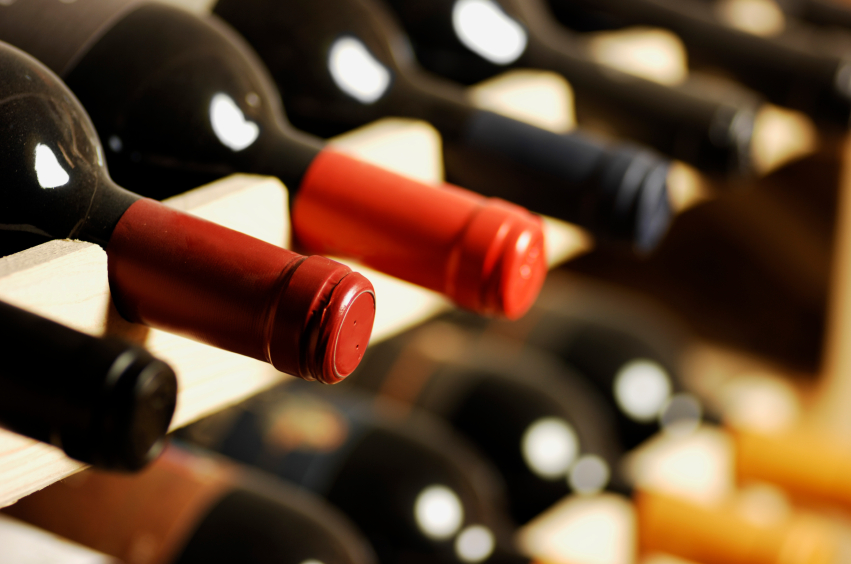 Wine industry in BC!
[Speaker Notes: https://www.flickr.com/photos/mendozaeconomico/8639436187]
Exploration
Identify likely publishers…
Exploration
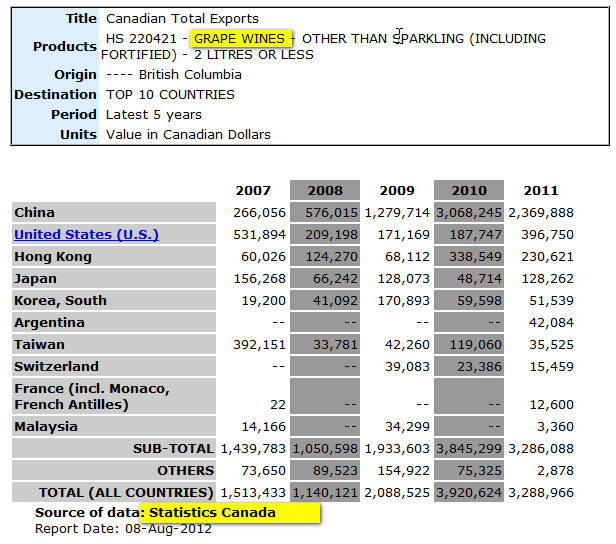 Government depts
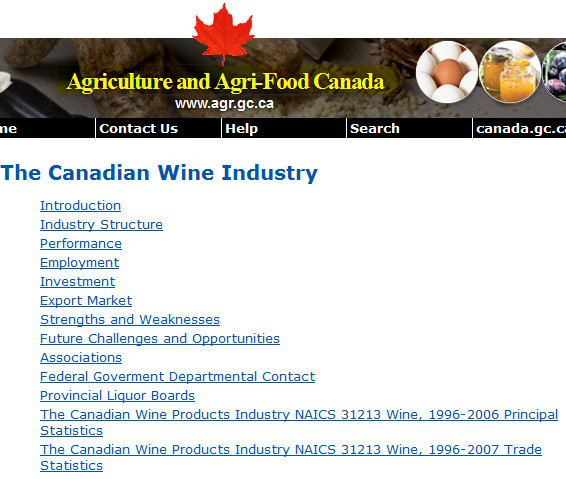 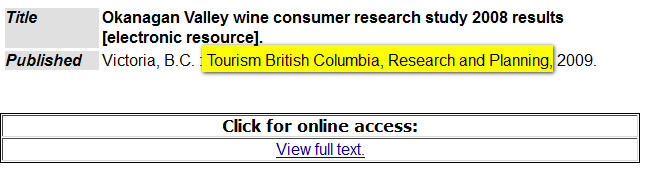 Exploration
Associations
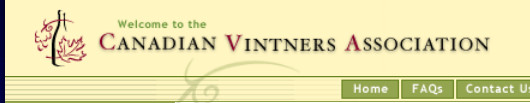 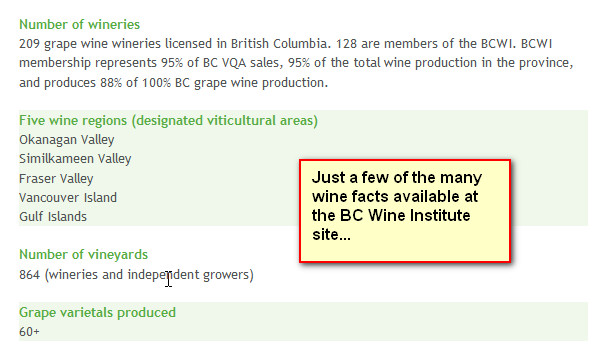 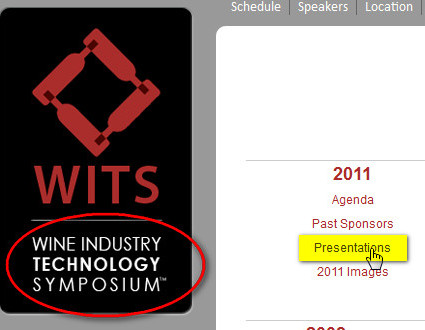 Exploration
Academic researchers
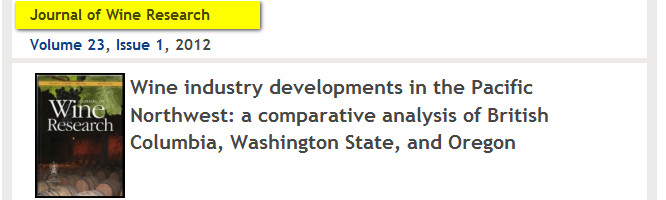 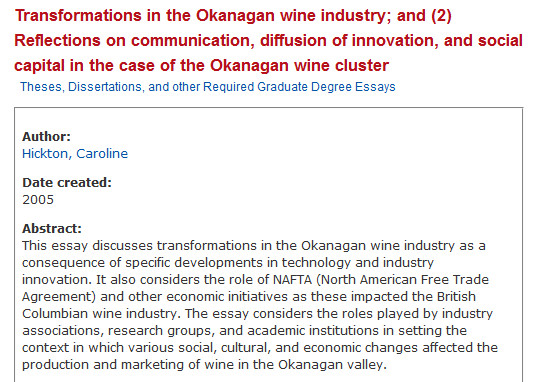 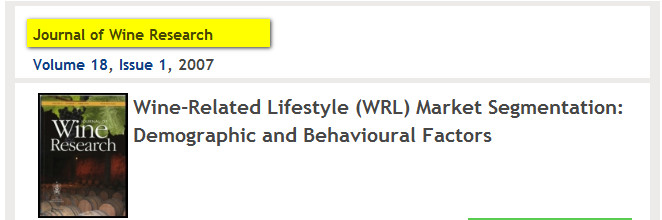 Exploration
Private research firms
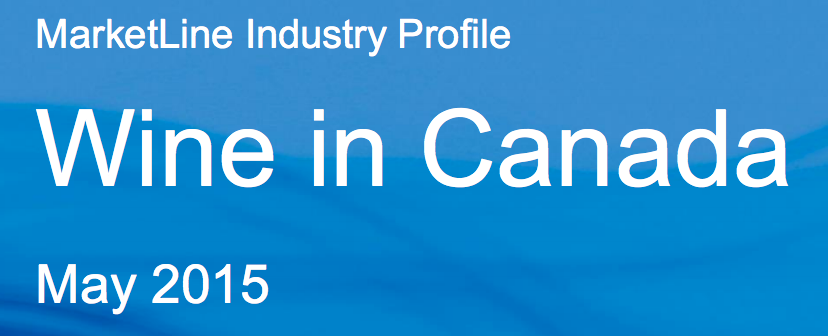 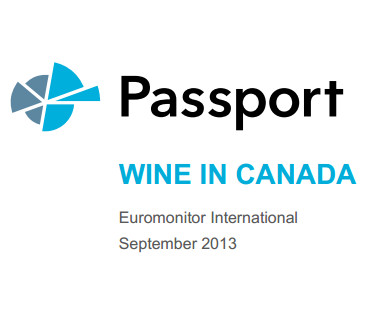 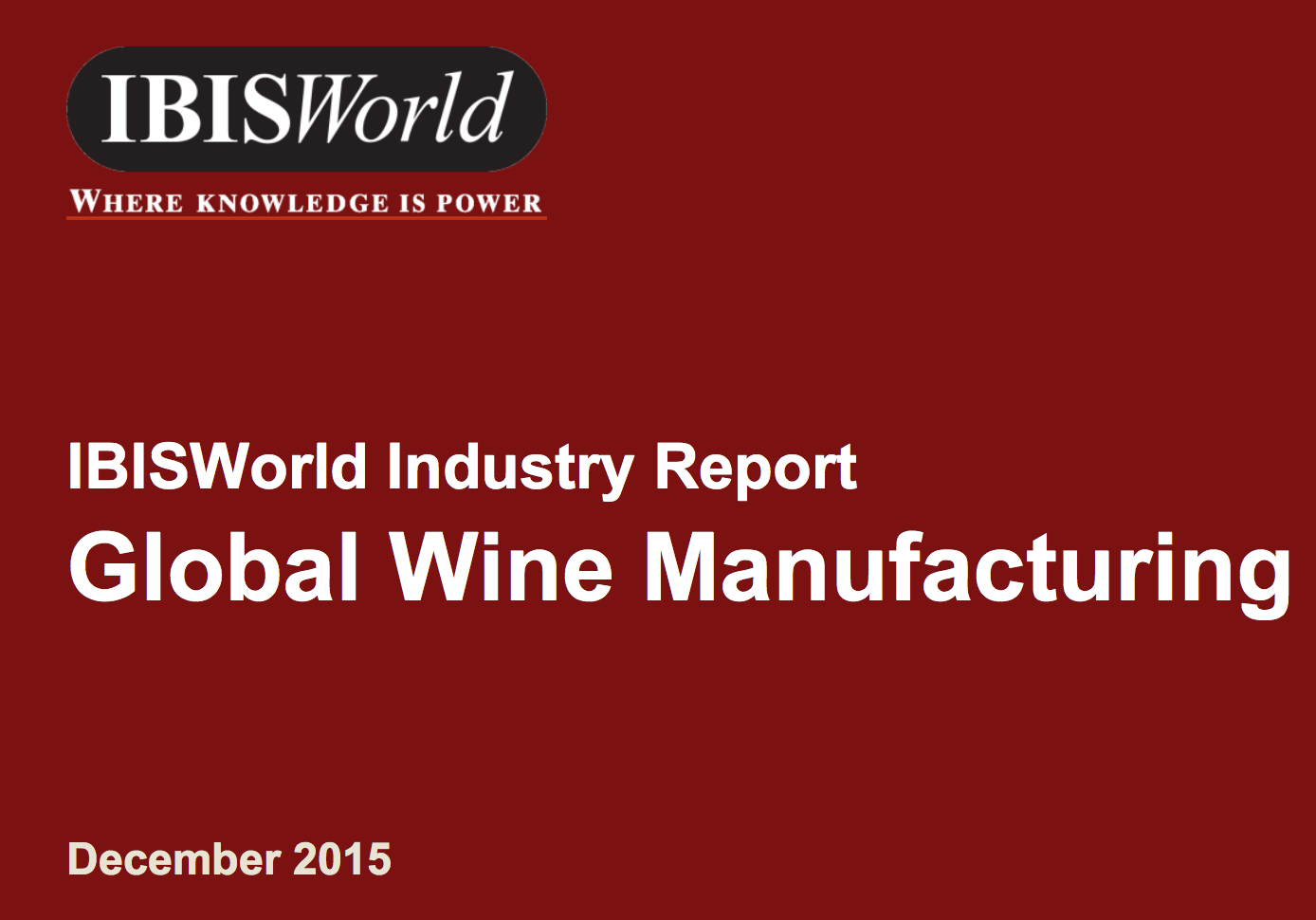 Exploration
News sources
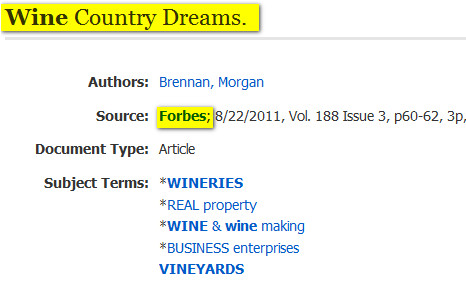 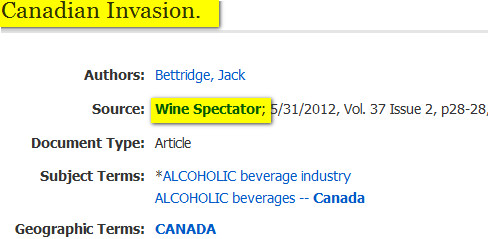 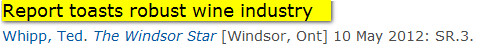 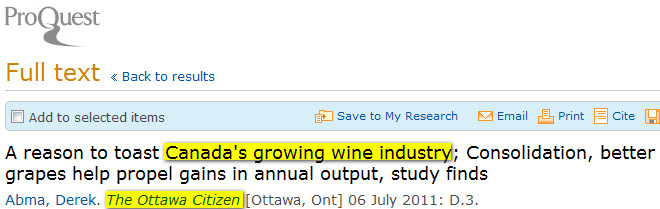 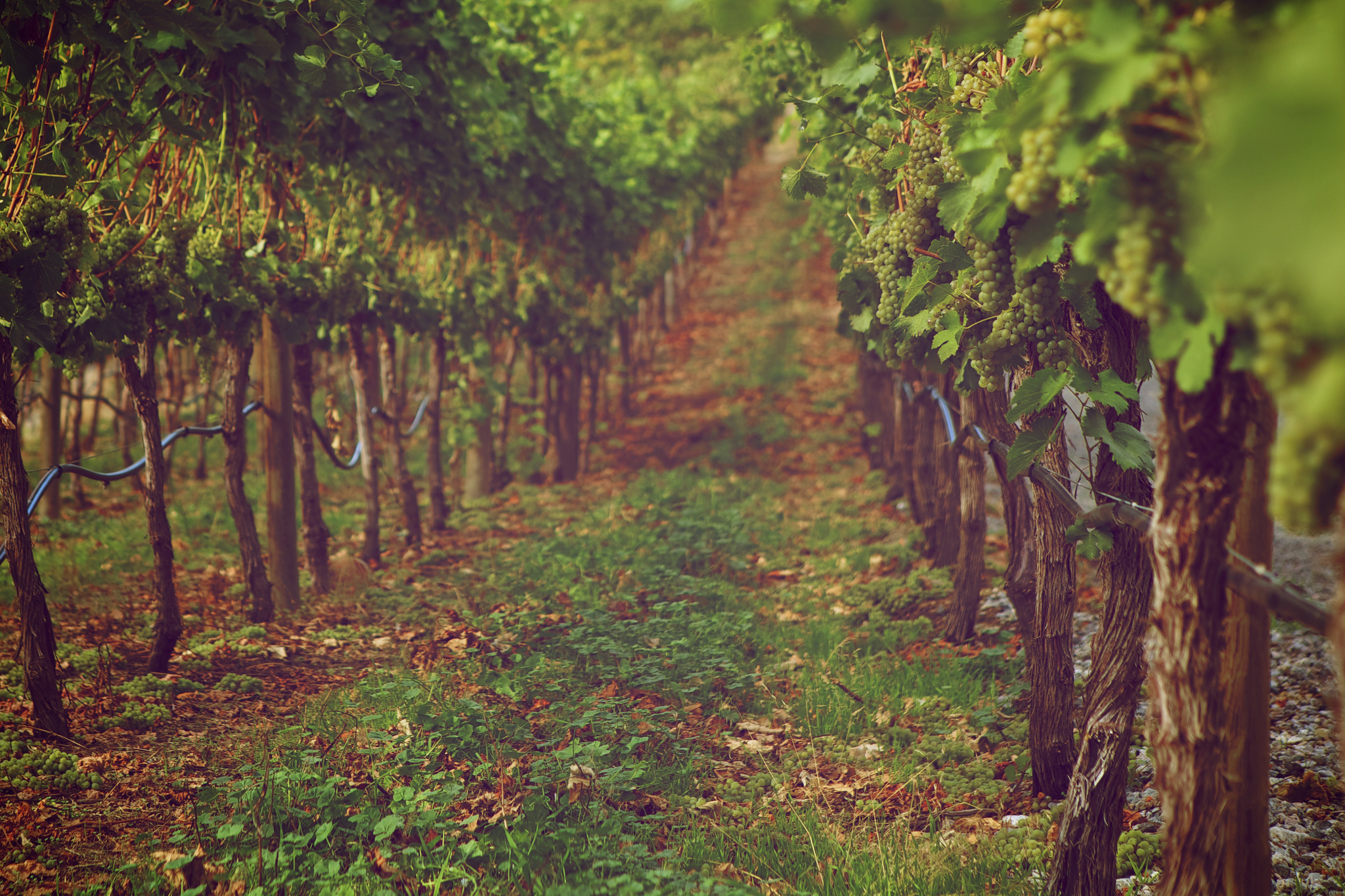 “Thanks again for all your help - all these databases can be overwhelming!”
Bottom Line(s)
You’re not alone! 
There are Business Information experts available to help.
Give yourself time… 
to explore, learn, change your topic…
Learn the basics early. 
Start exploring our guides and resources before you are facing a deadline.
And finally…
A few tips to get you started
Specific article: Peer Coaching: A Relational Process for Accelerating Career Learning 

Articles on a topic:  Teamwork among business school students

(E)books
 
Research guides: 
Business + Surrey + …
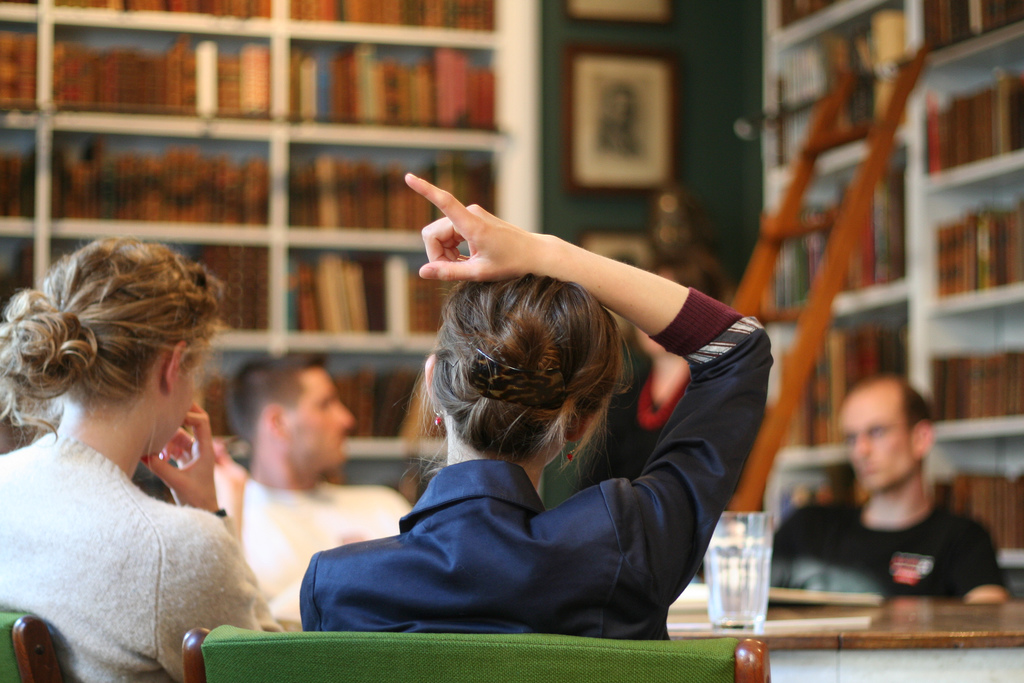 Questions?
Good luck!
Mark Bodnar – mbodnar@sfu.ca
[Speaker Notes: https://www.flickr.com/photos/msiebuhr/987572658]